Frais d’occupation des logements locatifs
Stratégies pour les communautés des Premières Nations
Quelques concepts de base
Loyer : Le montant requis pour atteindre la viabilité financière.

Perception : Les loyers perçus sont les loyers payés par vos locataires. 

Recouvrement des arriérés : Les arriérés sont les loyers qui n’ont pas été payés à temps.
2
[Speaker Notes: Notes
Loyer : La charge de travail liée au calcul des loyers évolue au fil du temps. Vous établissez le loyer lorsque vous louez un logement pour la première fois, puis vous l’augmentez chaque année selon les critères énoncés dans votre politique de logement. Cette tâche se fait rapidement à l’aide d’une échelle des loyers. 

Perception : La perception requiert peu de temps. Que vous ayez 1 ou 500 logements, si tous les locataires payent leur loyer, votre travail se limite à vérifier les paiements effectués au moyen du rapport fourni par votre service des finances. C’est facile si vos locataires en ont l’habitude. 

Recouvrement des arriérés : Le gros du travail survient lorsqu’un ou plusieurs locataires ne payent pas. S’amorce alors le processus éprouvant du recouvrement. Chaque mauvais payeur (selon votre politique en matière d’arriéré) peut facilement vous demander jusqu’à deux jours de travail. Et c’est sans compter tout le stress, les inquiétudes et le manque de fonds qui compliquent encore plus les choses.

Membres : Des paiements réguliers permettent au conseil de bande d’entretenir les logements, d’en construire de nouveaux et de consacrer les enveloppes budgétaires aux programmes respectifs.

Administration : Si les locataires payent, votre administration a plus de temps pour effectuer d’autres tâches. 

Conseil de bande : À moyen terme, lorsque l’exploitation des logements va bon train et que tous sont respectueux, vous jouissez d’une meilleure stabilité (politique). 

Par contre, une perception inefficace profite à un petit nombre aux frais des bons payeurs.]
Frais d’occupation
Calcul des loyers
Perception des loyers
Recouvrement des arriérés
3
Étape 1Calcul du loyer : trouver un équilibre entre rentabilité et abordabilité
Trouver le juste milieu
Votre calcul des loyers doit équilibrer :
les revenus;
les dépenses.

Formule budgétaire
Revenus - dépenses = surplus (déficit)
Lorsque le total des revenus est égal à celui des dépenses, on dit que le budget est équilibré, ce qui est l’un des principaux objectifs en logement.
5
[Speaker Notes: Toutes les échelles de loyer sont déterminées à partir des dépenses et des revenus. Les autres facteurs sont secondaires. Par exemple, si vous désirez baisser le loyer des ménages à faible revenu, vous devrez réduire vos dépenses ou combler la différence avec une seconde source de revenus.
Concrètement, cela signifie que vous devrez faire des choix.
Fixerez-vous à 150 $ le loyer des personnes à très faible revenu? Si oui, comment allez-vous équilibrer votre budget?]
Revenus
Les sources de revenus comprennent :

les revenus locatifs et les frais d’entretien;
la composante résidentielle de l’aide sociale; 
les subventions en vertu de l’article 95;
les autres revenus de la bande.
6
Dépenses
Les dépenses admissibles comprennent :
les paiements de prêts (capital et intérêts);
les réparations et l’entretien;
l’assurance-incendie;
les services publics (eau, égouts);
l’administration;
la réserve de remplacement;

le déneigement;
la collecte des déchets;
les honoraires professionnels (audits et frais juridiques).
7
[Speaker Notes: Créances irrécouvrables. Comprend les montants dus jugés irrécouvrables pendant l’exercice. Les créances irrécouvrables ne sont comptabilisées que si toutes les démarches raisonnables pour recouvrer les sommes dues ont été tentées sans succès.]
Dépenses et revenus : exemple
[Speaker Notes: C’est la formule la plus simple pour calculer les loyers.
Donnez un exemple en utilisant les dépenses mensuelles d’un ensemble d’habitation. 
FRAIS D’ADMINISTRATION DIVERS : Vous pouvez facturer les membres pour des services de planification budgétaire familiale, certaines rénovations, etc.
PÉNALITÉS ADMINISTRATIVES : Vous pouvez sanctionner certains comportements en refilant la facture au locataire. Par exemple, si votre banque vous demande 40 $ pour un chèque qui a rebondi, vous pouvez facturer ce montant au locataire.]
Calcul des pertes prévues
Multipliez votre revenu total par votre taux de perception, puis soustrayez votre revenu total. 
Par exemple, si vous percevez 80 % de vos loyers :
((10 000 $ X 80 %) - 10 000 $) = 8 000 $ - 10 000 $ = -2 000 $
Le dilemme : pour éponger le déficit, vous aurez peut-être à choisir entre expulser les mauvais payeurs ou répartir le manque à gagner entre les autres occupants et logements.
9
[Speaker Notes: Le dilemme : bien que la réalité soit plus complexe, ce sont les choix qui s’offrent à vous, et vous devrez appliquer les changements requis en fonction de votre décision. Par conséquent, en pratique, vous aurez à choisir entre ces deux options.]
Inclure les pertes prévues dans les loyers
Si vous redistribuez le manque à gagner, vous continuerez d’obtenir des résultats déficitaires.
Par exemple, si vous redistribuez un manque de 2 000 $ en ayant un taux de perception de 80 %, vous récupérerez seulement 1 600 $. 
Combien devriez-vous facturer si vous voulez récupérer 10 000 $ avec un taux de perception de 80 %? 10 000 $/80 % = 12 500 $
Vous devrez donc facturer 12 500 $ pour récupérer 10 000 $.
10
[Speaker Notes: En principe, si vous redistribuez le manque à gagner de 2 000 $, vous n’allez récupérer que 80 % de ce montant, c’est-à-dire 1 600 $.
Vous devez donc vous poser la question suivante :
Quel montant dois-je facturer pour récupérer les 10 000 $ si j’ai un taux de perception de 80 %? 
Vous devez ensuite déterminer quelle sera la meilleure méthode pour redistribuer ce montant.
Proportionnellement au loyer actuel?
Selon le revenu du ménage?
Selon la taille du logement?
Selon l’emplacement?
Selon l’âge du logement?]
Déficit comptable et découvert de trésorerie
les revenus sont inscrits dans l’état des résultats dès qu’ils sont générés, peu importe s’il s’agit d’argent comptant;

les loyers non payés sont portés aux comptes clients (CC) :
des CC chaque année = augmentation des arriérés,
des CC chaque année = diminution des arriérés (au moyen de perceptions ou de radiations);

les loyers payés sont portés au compte caisse.
11
Étape 2Perception : renforcer les bonnes habitudes
[Speaker Notes: Si les locataires qui payent leur loyer découvrent que les mauvais payeurs reçoivent les mêmes services, voire plus, ils risquent d’être mécontents et d’arrêter de payer eux aussi. 
Voilà pourquoi c’est important de renforcer les bonnes habitudes.
Les mauvaises créances s’enracinent dans une communauté.
Dans certains cas, ceux qui ne remplissent pas leurs obligations ont les moyens de payer, mais ils refusent de le faire.]
Problèmes liés à la facturation et à la collecte des loyers
13
[Speaker Notes: Les saisies-arrêts sont une source de stress.
Le recouvrement des arriérés prend trop de temps. Si vous attendez un mois supplémentaire, le locataire devra payer deux loyers au cours d’un même mois. Il est peu probable qu’il le fasse. 
Administration : Par exemple, le temps que votre service financier vous remette le rapport de paiement pour que vous puissiez vérifier ceux qui ont payé, il sera peut-être trop tard. 
Proximité : Connaître la personne humanise le processus, ce qui rend ces mesures plus stressantes.]
Politique de perception : principaux éléments
Politique de perception : principaux éléments
Mode de paiement
Échéance du paiement
Conséquences pour le locataire en cas de non-paiement ou de retard de paiement 
Processus de recouvrement des arriérés
Procédure de suivi (ex.: chaque trimestre)
14
Questions clés pour élaborer une politique de paiement communautaire
Des lettres d’avertissement seront-elles envoyées? Si oui, combien?

Combien de jours après le 1er du mois peut-on envoyer le premier avis de non-paiement?

Combien de jours après le 1er du mois peut-on remettre un avis d’expulsion?

Combien de jours après l’avis d’expulsion peut-on amorcer les procédures d’expulsion?
15
Étape 3 : Recouvrement des arriérés
[Speaker Notes: Il est important de garder à l’esprit que certaines personnes ne payent pas parce qu’elles n’en ont pas les moyens. Toutefois, d’autres ne veulent simplement pas payer.
Le recouvrement des arriérés et les expulsions sont parfois nécessaires.]
Communicating with tenants who fall into arrears
Élaborez un plan de remboursement
Recouvrement des arriérés
Plan de remboursement
Être insatisfait du logement
 
Être insatisfait du logement

Avoir d’autres priorités financières

Mal comprendre ses responsabilités de locataire

Se rendre compte que les locataires qui ne payent pas leur loyer ne s’exposent pas à des sanctions de la part des administrateurs
Convenez d’une entente de remboursement

Rédigez un plan d’action et laissez-en une copie au locataire

Entérinez l’entente de paiement en fonction du bail

Proposez au locataire d’obtenir des conseils financiers, si la situation s’y prête

Expliquez les conséquences en cas de non-remboursement
Confirmez la source et le montant des revenus, puis faites une vérification. 
Revoir le revenu et toutes les dépenses liées au logement
Aider les locataires à élaborer un budget / plan de dépenses
17
Après la rencontre avec le locataire...
Apportez les modifications requises à son dossier.
Ajoutez une copie du plan d’action dans le dossier et envoyez-en une au locataire.
Établissez une procédure de suivi comprenant des services de consultation professionnels, si nécessaire. 
Si jamais un locataire ne respecte pas l’entente de remboursement :
communiquez immédiatement avec lui pour obtenir des explications; 
apportez les modifications requises au plan de remboursement;
expliquez les conséquences en cas de non-remboursement.
18
Principes clés du processus de recouvrement
Suivez toujours les procédures établies.
Documentez toutes les interactions avec les locataires.
Ayez les documents importants à portée de main.
Faites connaître votre processus aux locataires.
Obtenez le soutien inconditionnel du chef et du conseil de bande. 
Obtenez le soutien des membres de la communauté.
19
Merci!
.
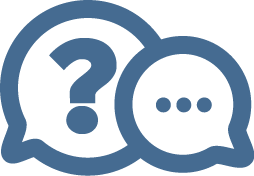 To be filled in by CMHC staff – contact info, etc.
20